Los mandatos afirmativos en la forma de nosotros
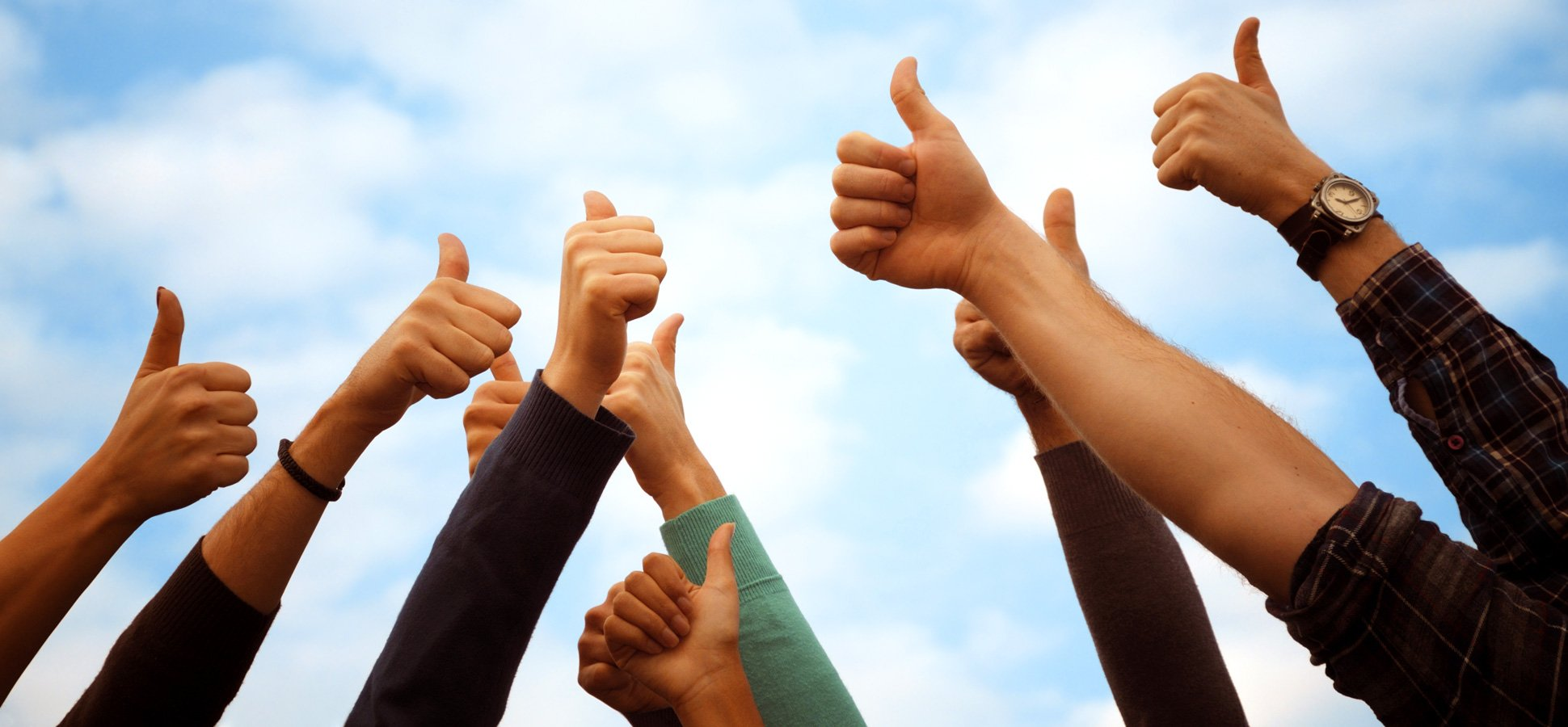 Objetivos:
Formar mandatos en la forma de nosotros
Formar mandatos en la forma de nosotros con pronombres
En inglés:
Let’s do something…
Let’s learn how to conjugate!
Let’s go to school.
How to conjugate:
1. Put verb in the “yo” form
2. Drop the “o”
3. Add the opposite ending (are    er/ira) 
4. Add “mos”
Ejemplo:
Bailar Let’s dance
1. Put verb in the “yo” form- Bailo
2. Drop the “o”- Bail
3. Add the opposite ending (are    er/ira) - Baile
4. Add “mos”- Bailemos
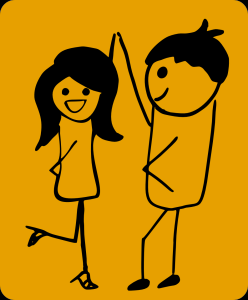 Ejemplo: Cocinar let’s cook
Cocino
Cocin
Cocine
Cocinemos
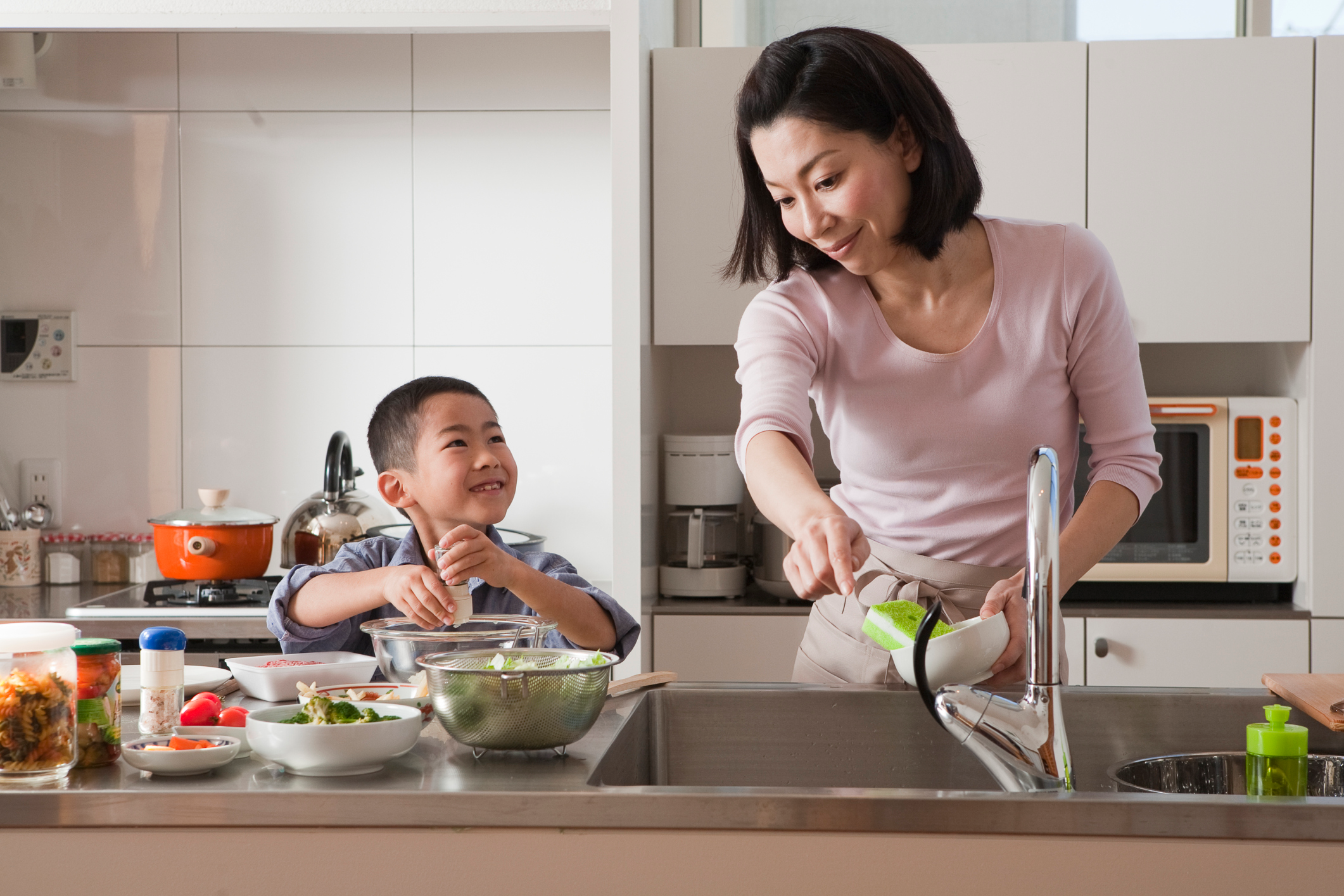 Ejemplo: Salir- let’s go out
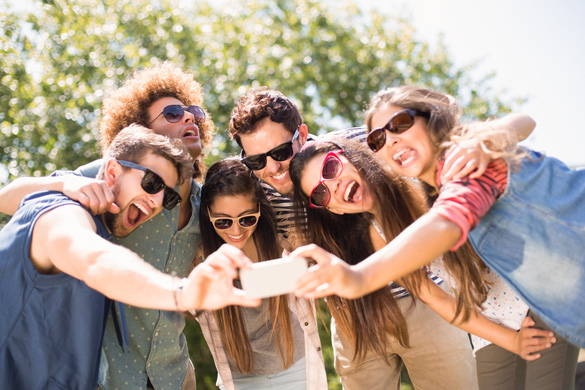 Salgo
Salg
Salga
Salgamos
5 THINGS TO REMEMBER!!!!
1: No stem-changing for –ar or –er verbs!!!!!!!
Poder
Podamos


Despertar
Despertemos
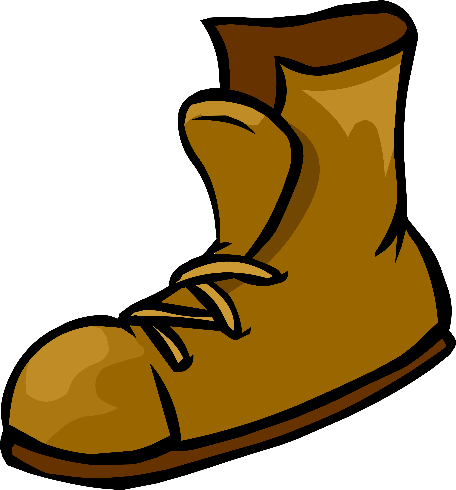 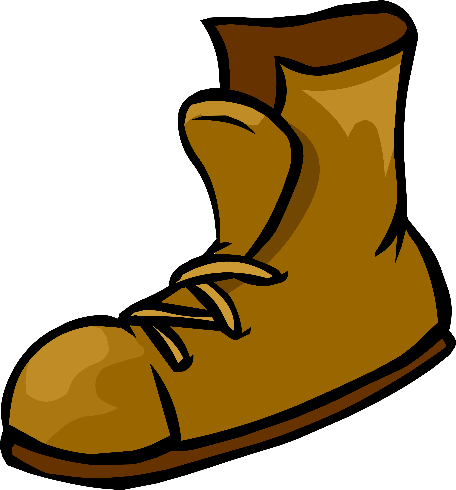 2: -ir verbs stem-changing
-Ir verbs that change in the present tense, also change in the nostoros command. HOWEVER, ei and ou

EXAMPLE:

Dormir= durmamos 
Pedir= pidamos
3: -car, -gar, -zar
Do you think –car, -gar, -zar verbs change in the nosotros command?
Sound!
Ejemplo: Practicar
Practico
Practic
Practicemos
Practiquemos
4: Irregular in affirmative!!!( haya, sea, sepa, de, este)
IrVamos

Let’s go to the store.
Vamos a la tienda.
5: Irregular in negative!!!( haya,vaya, sea, sepa, de, este)

Let’s not go to the store.
No vayamos a la tienda
A practicar….
Let’s play videogames!
¡Juguemos a los videojuegos!

Let’s start now.
Empecemos ahora.

Let’s go to the movies.
Vamos al cine.

Let’s make it.
Hagámoslo
Adding a reflexive pronoun
Reflexive verb- to do to oneself/each other 
Levantarse, maquillarse, ducharse
When adding a reflexive pronoun to the affirmative nosotros (as) command, drop the final –s before the pronoun. 
Remember: pronouns attach to the end of the command
Example:
Let’s put makeup on. maquillarse
Maquillemos –nos  maquillémosnos  
Maquillémonos
Dora the Explorer
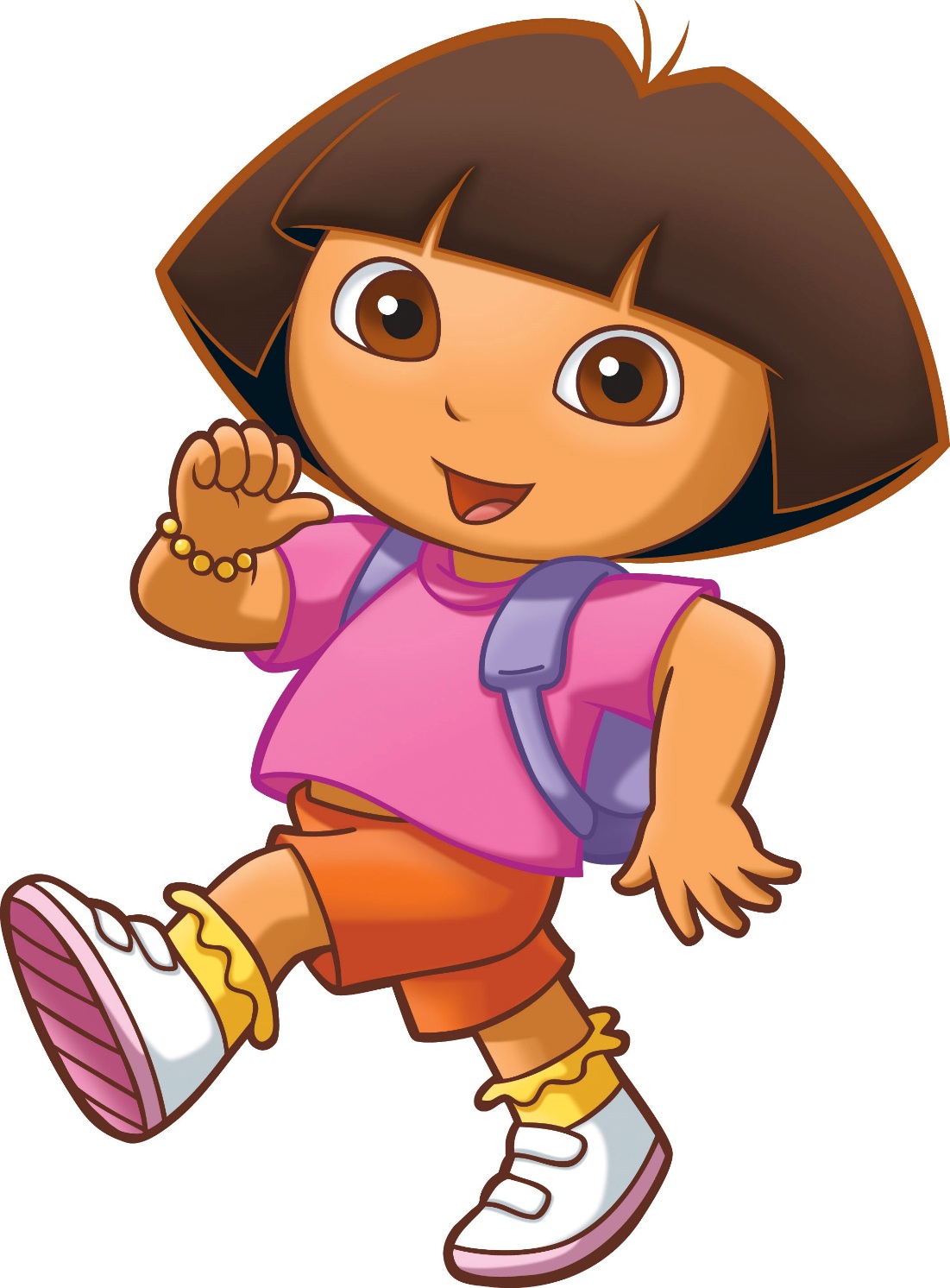 ¡Vámonos! 
Let’s go!
Irse 
Vamos
Nos
Vámonos
A practicar:
Let’s wake up early. 
Despertémonos temprano.

Let’s call each other tonight. 
Llamémonos esta noche.

Let’s hug each other.
Abracémonos